Step 1:  Download R and install R:

https://cran.rstudio.com/ 

Step 2:  Download and install Rstudio after you install R:

http://www.rstudio.com/products/rstudio/download/

For some potentially useful tips, see:

http://socserv.mcmaster.ca/jfox/Courses/R/ICPSR/
R-install-instructions.html
From:  http://socserv.mcmaster.ca/jfox/Courses/R/ICPSR/R-install-instructions.html

Installing R on Windows

Instead of installing R in the standard location, C:\Program Files\R\R-3.1.1, I suggest that you use C:\R\R-3.1.1. This will allow you to install packages without running R with administrator privileges and will avoid problems that sometimes occur when there are spaces in paths.
https://cran.rstudio.com/
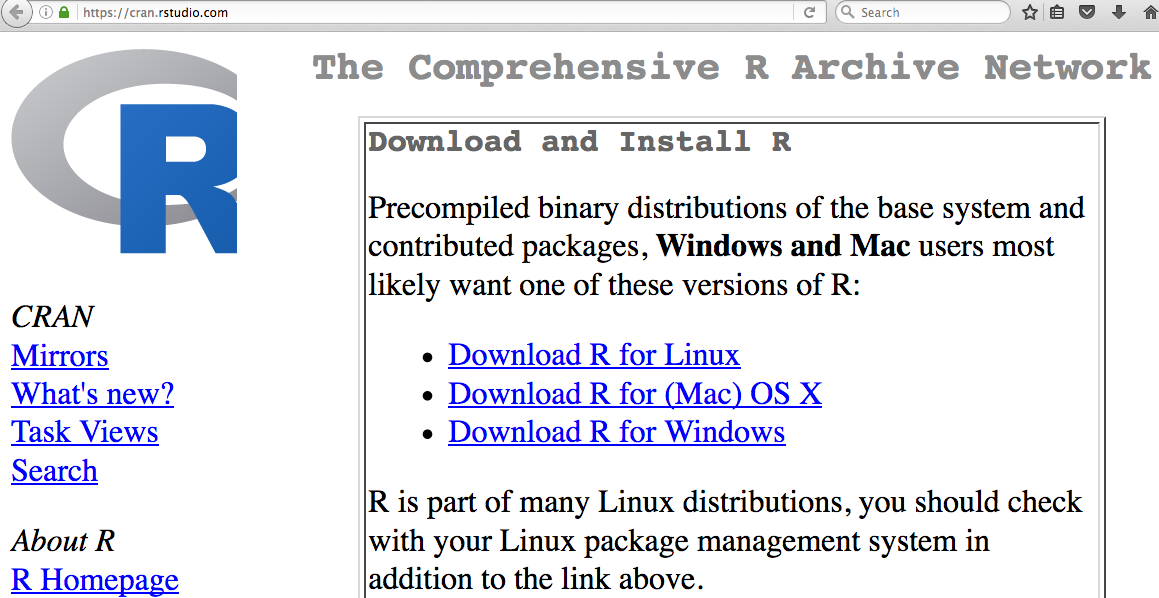 http://www.rstudio.com/products/rstudio/download/
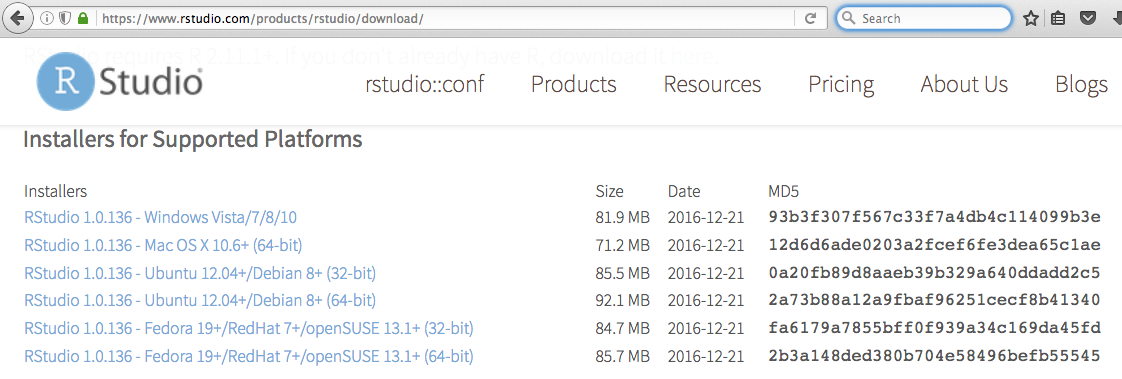 Scroll down until you get to installers
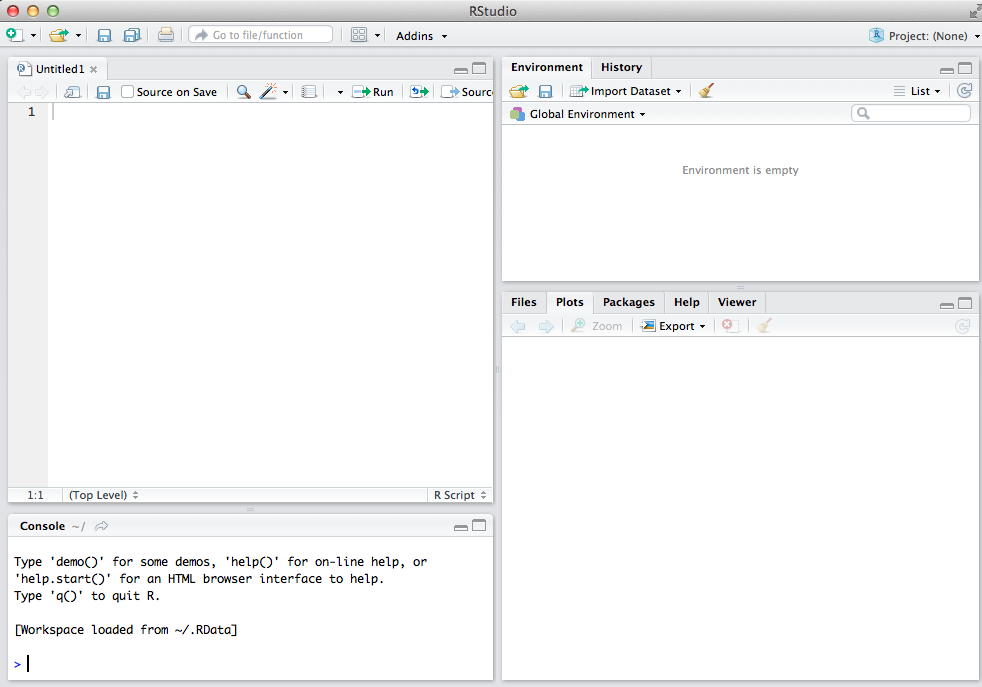 This is where you type commands
If you would like to learn R or statistics or data analysis via Swirl:
http://swirlstats.com/students.html
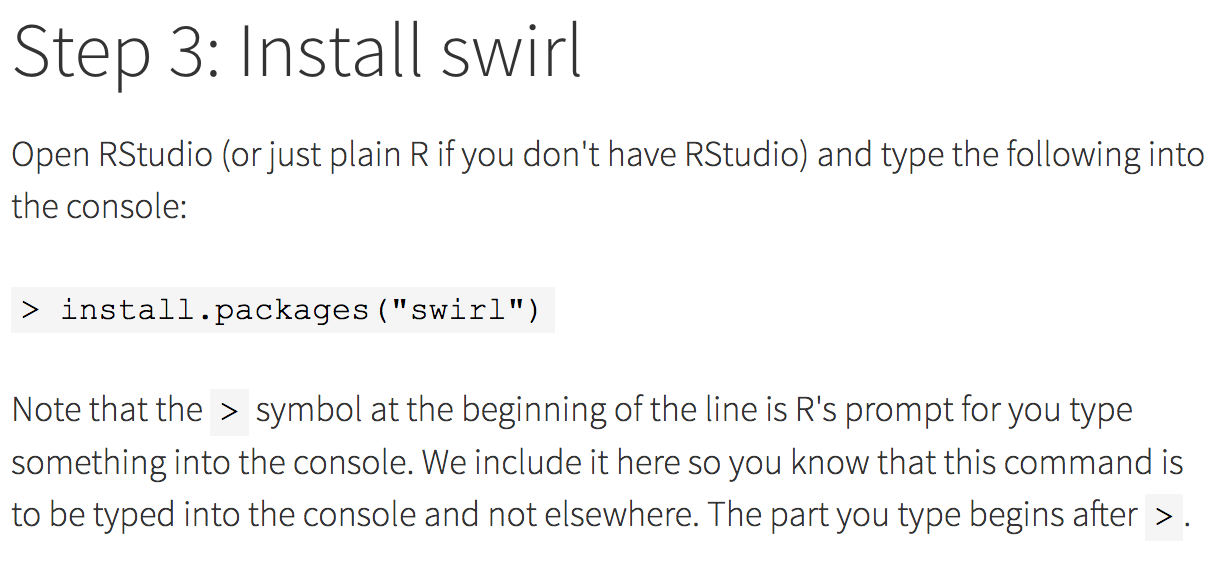 After you have installed a package using
	>  install.packages(“swirl”)
You can load the package using the library command:
	>  library(swirl)
Use the following to install Swirl courses:
	>  install_from_swirl("Course Name Here")
The following will start swirl:
	>  swirl()

For a list of courses:



http://swirlstats.com/scn/title.html
https://github.com/swirldev/swirl_courses#swirl-courses
Some notes:

1.) Normally you only need to install a package once.
            e.g   > install.packages(“TDAmapper”)

2.)  If you want to use a package, you must load it
            e.g   > library(“TDAmapper”)
       You only need to do this once per session.

3.)  If you want to repeat a command, you can use the  up-arrow on your keyboard to obtain previously typed commands in the console.

4.)  When you start typing commands, R will show you some choices.  You can click on the one you want.
https://CRAN.R-project.org/package=TDAmapper
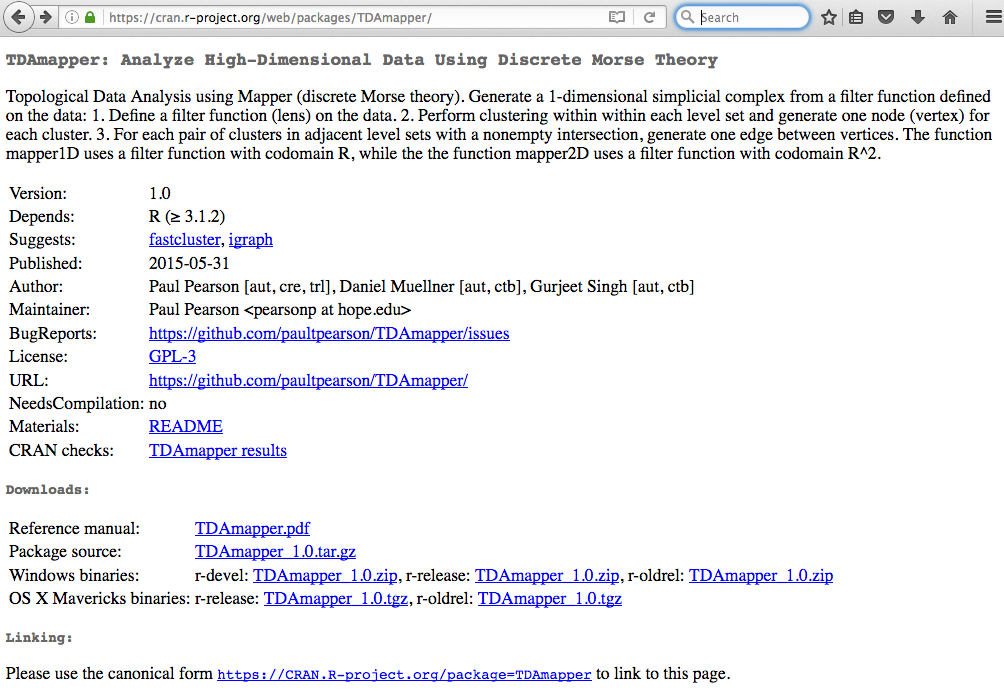 Click on README for info about package
Click on pdf for description of all TDAmapper commands
If you click on a  .r file, it will load in the upper left box of R-studio.

You should download the following files from:
http://homepage.divms.uiowa.edu/~idarcy/COURSES/TDA/SPRING17/Rfiles 

Matrices_and_Data_Frames.R:  commands from the Swirl course by this name.

uploadDatatoRetc.R:  How to upload and work with data.  Modified from Swirl course.

clustering.r:   contains code for k-means and hierarchical clustering.  Also discusses how to reduce the size of a data set.
imageclustering.r:  download an image from the web and use clustering to reduce the number of colors.

TDAmapper.r:  code from the TDAmapper website for running TDAmapper on some data.



The files 
mappersummary2a.pdf and mappersummary.pdf
refer to the python version of mapper which can be found at http://danifold.net/mapper/
To run an R file:

1.) Select the section you want to run and click run







2.)  Click on the line you want to run and click run.  Continue clicking run to run the code line by line.
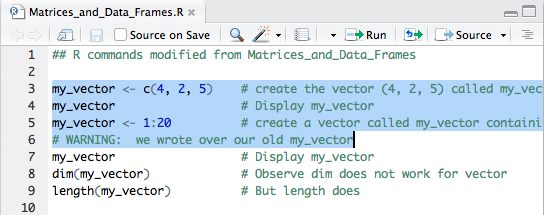 Run blue highlighted portion
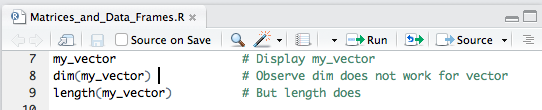 Run line 8